The Subset Sum Game Revisited
Astrid Pieterse1 and Gerhard J. Woeginger2


1 Eindhoven University of Technology
2 RWTH Aachen
The Subset Sum Game
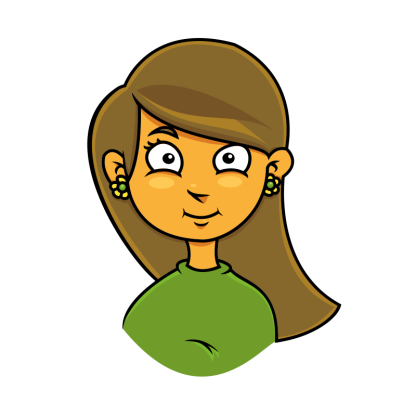 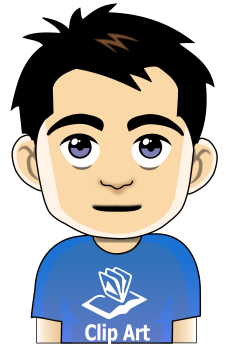 Alice: 12
Bob: 12
Pass
Alice
6
6
11
Bob
4
7
4
4
7
Pass
Knapsack
2244
[Speaker Notes: Each player has a private set of items
Players take turns]
Motivation
Players compete over a resource
Processing time
Bandwidth
…
Player strategies
Players know 
Other player’s goal
Items


We will be Alice
Goal: Maximize our weight (Selfish)
Strategies for Bob
Strategies for Bob
Selfish



Hostile



Greedy
Play the largest item that fits
Result A
Result B

Alice
6
Alice
7
Bob
4
Bob
6

Alice
6
Alice
7
Bob
4
Bob
6
[Speaker Notes: At some point in the game, Bob has two options. One leads to final outcome A, the other to final outcome B…..]
Hostile – Selfish
Alice plays selfish
Does it matter if Bob is selfish or hostile?
Pass
Alice
6
6
11
Pass
Bob
4
7
4
4
7
Knapsack
2244
Result: Alice: 11, Bob: 11
Previously: Alice: 12, Bob: 12
[Speaker Notes: To formally prove that the games are different,..]
Previous work
Our results
[Speaker Notes: End at 7 min]
PTAS against greedy player
Definition: PTAS
PTAS against greedy
Idea
Pack in non-increasing order
Try all possibilities to pack the first few items
Large items are important
Pack smaller items greedily
Choose the best strategy
PTAS
S
Alice
Bob
Knapsack
24
Approximation factor
Remaining items
Approximation factor
Alice
Alice
Large items
Small items
Approximation factor
Lemma
Difference between greedy and selfish strategy is
bounded by the size of the largest item of Alice (when playing against greedy Bob)
Running time
Theorem
The subset sum game against a greedy adversary has a PTAS
No FPTAS
Theorem
The subset sum game against a greedy adversary has no FPTAS, unless P = NP
[Speaker Notes: End at 17 min]
Inapproximability against the selfish player
[Speaker Notes: Start at 17 min]
Inapproximability
[Speaker Notes: Definition]
Proof strategy
Reduction
Alice
1
1
1
1
1
1
1
1
1
1
1
1
Bob
12
24
36
48
Knapsack
2644
[Speaker Notes: Note: The real hardness is in computing Bobs startegy, not in deciding what Alice should do (there is nothing to decide)]
Reduction
Alice
1
1
1
1
1
1
1
1
1
1
1
1
Bob
12
24
36
48
Knapsack
2644
Reduction
Alice
1
1
1
1
1
1
1
1
1
1
1
1
Bob
36
36
12
36
Knapsack
2644
Reduction
[Speaker Notes: End at 23 min]
Pseudo-polynomial time algorithm
[Speaker Notes: Start at 23 min]
Algorithm against greedy
Reachability
[Speaker Notes: End at 25 min]
Conclusion
[Speaker Notes: Conclude at 25 min]